Constitutional Law
Part 4:  The Federal Judicial Power
Lecture 3: Justiciability – No Advisory Opinions
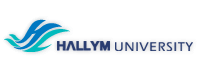 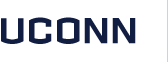 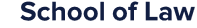 Justiciability
Article III, Section 2 authorizes federal courts to hear several types of cases and controversies
This section has been interpreted to give rise to the justiciability doctrines
Justiciability doctrines are judicially created limits on the matters that can be heard in federal court. 
No advisory opinions
Standing
Ripeness 
Mootness
Political question doctrine
No Advisory Opinions
Characteristics that must be present in a lawsuit to avoid being an advisory opinion: 
There must be an actual dispute between adverse litigants and
There must be a substantial likelihood that a federal court decision in favor of a claimant will bring about some change or have some effect.
Declaratory judgments are ok as long as they meet the requirements for judicial review.
Plaut v. Spendthrift Farm (1995)
Background
The Supreme Court had previously ruled that actions brought under certain securities laws had to be initiated within one year of discovering the facts giving rise to the violation and three years of the violation.
Congress amended the law to allow cases filed before the decision to go forward, if they could have been brought under the previous law.
Plaut’s suit had been dismissed in accordance with the Supreme Court’s decision, but after Congress amended the law he attempted to restart proceedings.
Plaut v. Spendthrift Farm
Issue: Can Congress require courts to reopen cases on which they have passed final judgment? 

Principle of finality: If the judiciary does not have the power to issue truly final judgments, then their decisions would be mere advisory opinions.
Plaut v. Spendthrift Farm
Holding: The Act is unconstitutional because by retroactively commanding federal courts to reopen final judgments, it violates the fundamental principle that a judgment conclusively resolves the case. 
The Court said that the Constitution “gives the Federal Judiciary the power, not merely to rule on cases, but to decide them. . . a judgment conclusively resolves the case.” (CB 43)
“Having achieved finality . . . a judicial decision becomes the last word of the judicial department with regard to a particular case or controversy, and Congress may not declare by retroactive legislation that the law applicable to that very case was something other than what the courts said it was.”  (CB 43)
Separation of powers “is violated when an individual final judgment is legislatively rescinded for even the very best of reasons.” (CB 43)